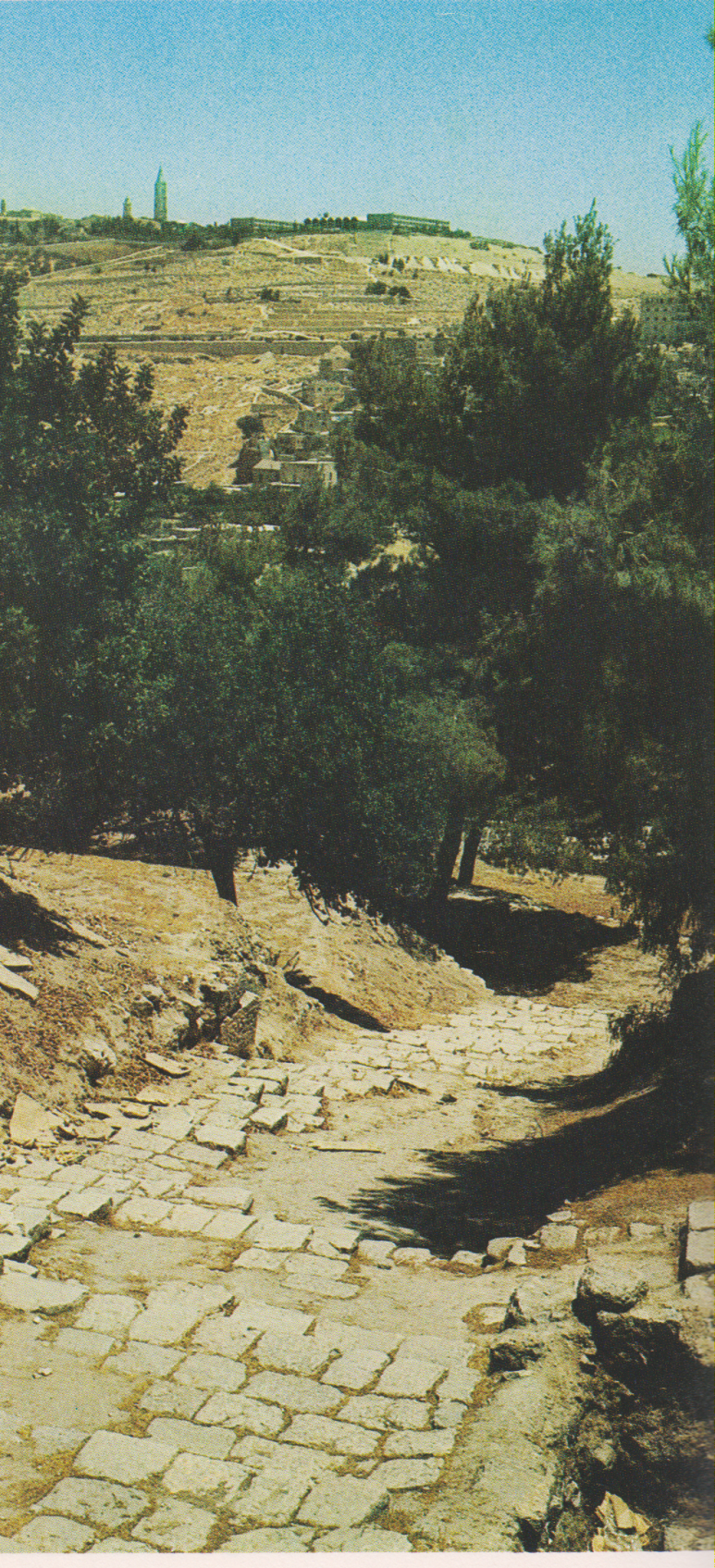 Gerusalemme,la chiesa di San Pietro in  Gallicanto sorge ad est del Cenacolo sui pendii che scendono verso il Tyropeon fra i resti della Gerusalemme giudea e bizantina.: scala del periodo asmoneo
Strada a gradini che sembra contemporanea a Gesù: tra il Monte Sion e la Valle del Cedron
Gerusalemme. Scalinata di petra di epoca romana
Chiesa di S. Pietro in Gallicantu